Птицы – наши друзья!
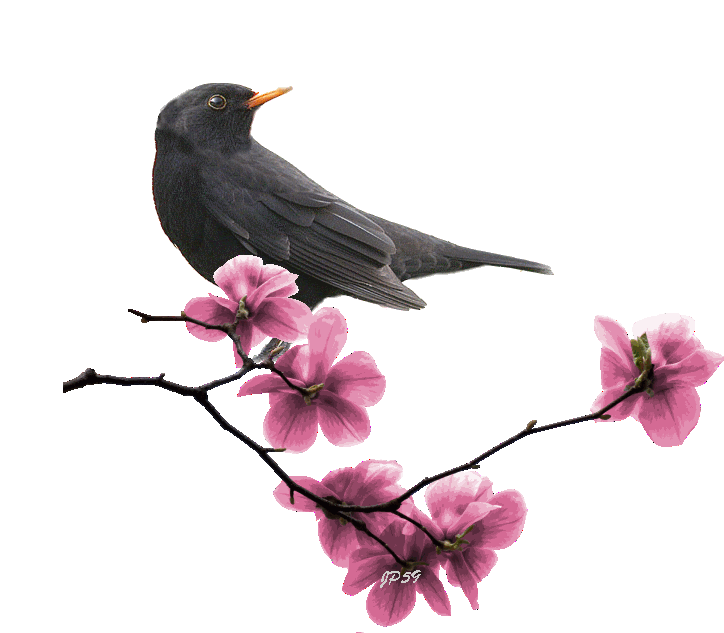 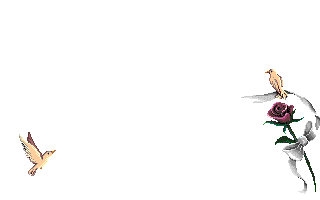 Птицы – часть природы нашей Родины. Мир птиц очень интересен и богат. Давайте познакомимся с видами птиц нашего края!
Птицы населяют все уголки нашей планеты. Ученые подсчитали, что на земном шаре сейчас обитают примерно 100 млрд. особей диких птиц, что в 20 раз больше чем людей.
Чем же похожи все птички между собой?
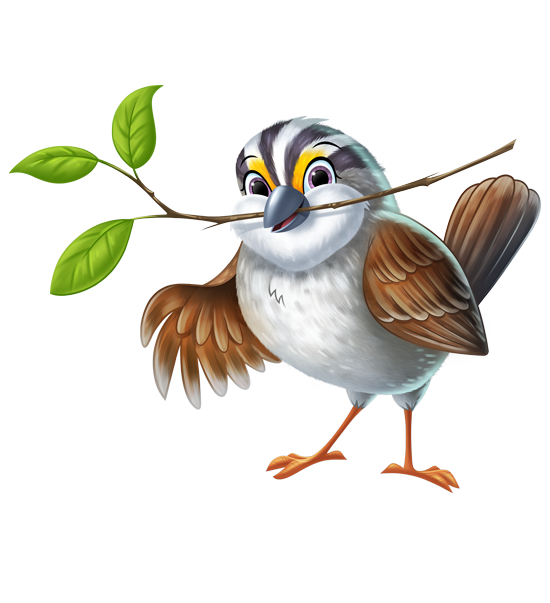 Рассмотрите нашего друга-воробья и скажите.
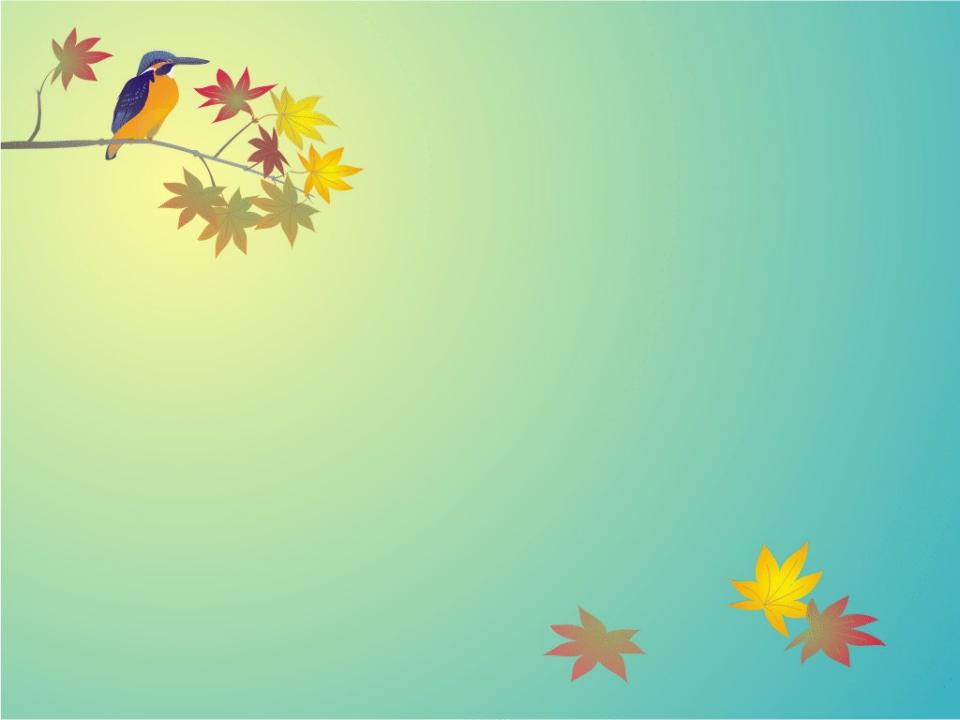 Птицы бывают дикие и домашние.
Каких вы знаете домашних птиц?
Какую пользу они приносят человеку?
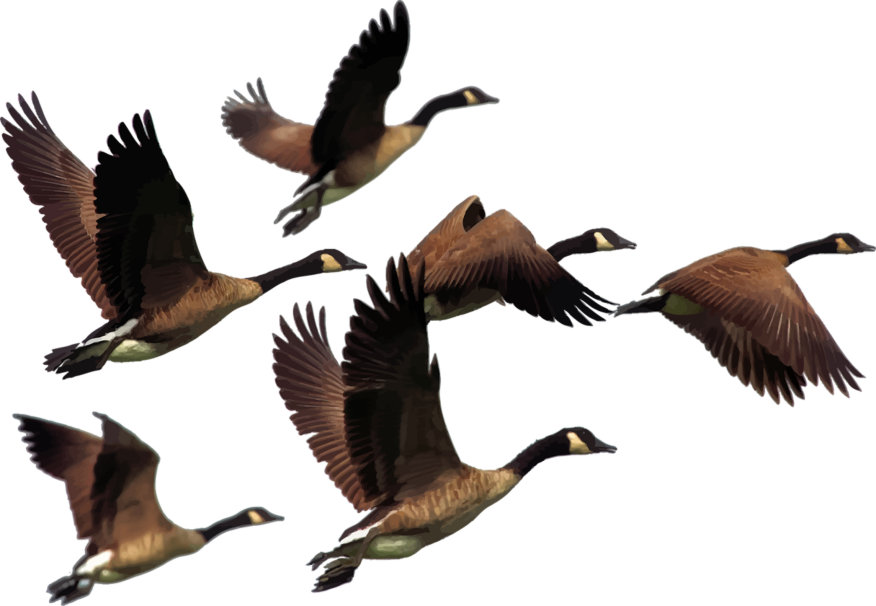 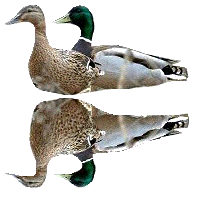 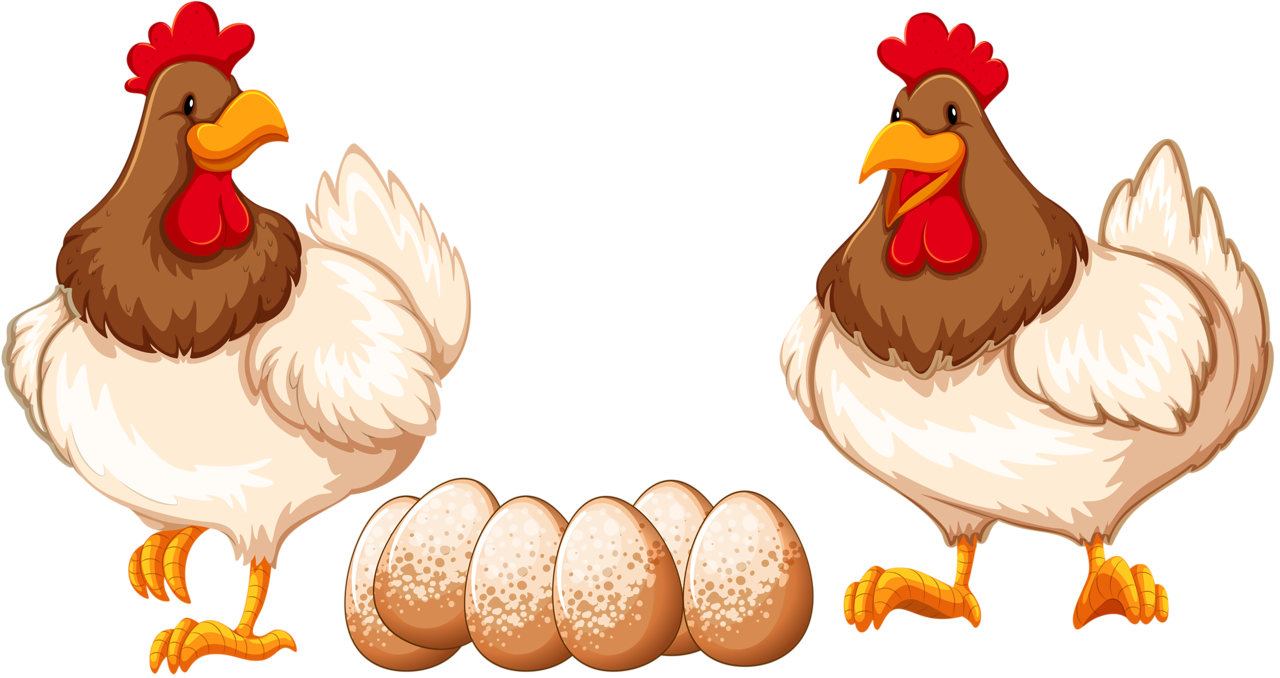 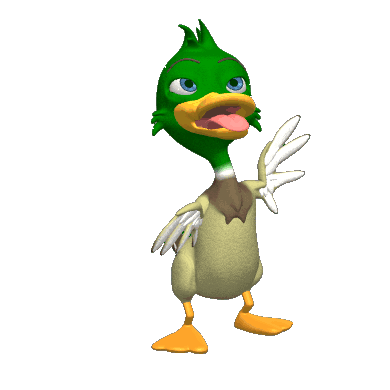 А теперь немного разомнемся
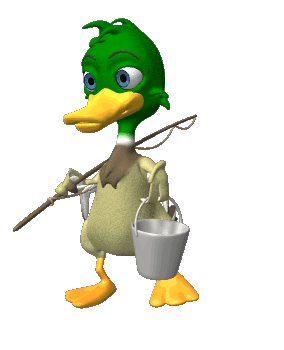 Вышли уточки на луг,Кря-кря-кря! (Шагаем.)Пролетел веселый жук,Ж-ж-ж! (Машем руками-крыльями.)Гуси шеи выгибают,Га-га-га! (Круговые вращения шеей.)Клювом перья расправляют. (Повороты туловища влево-вправо.)Ветер ветки раскачал? (Качаем поднятыми вверх руками.)Шарик тоже зарычал,Р-р-р! (Руки на поясе, наклонились вперед, смотрим перед собой.)Зашептал в воде камыш,Ш-ш-ш! (Подняли вверх руки, потянулись.)И опять настала тишь,Ш-ш-ш. (Присели.)
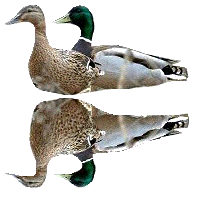 Кто такие зимующие и перелетные птицы?
Зимуют в районах гнездования
В дальние края не улетают
Улетают зимовать в теплые края
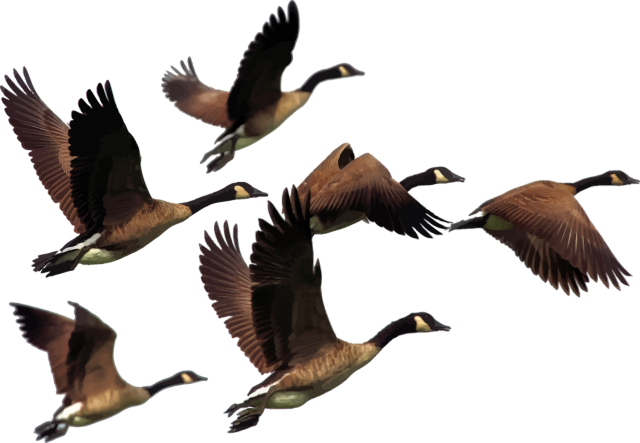 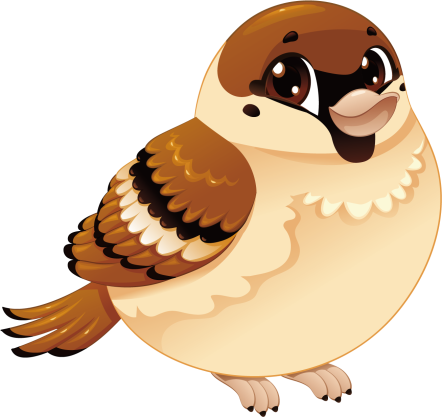 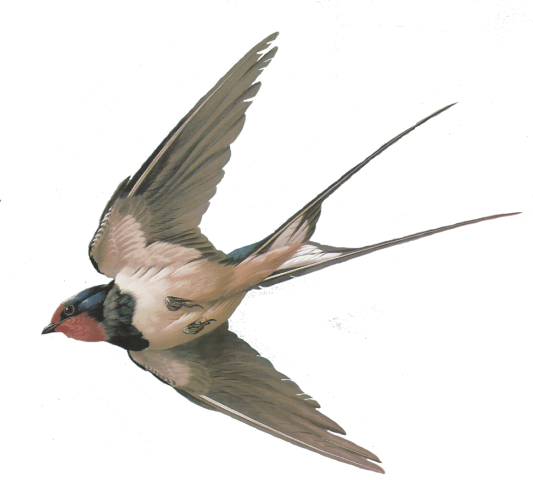 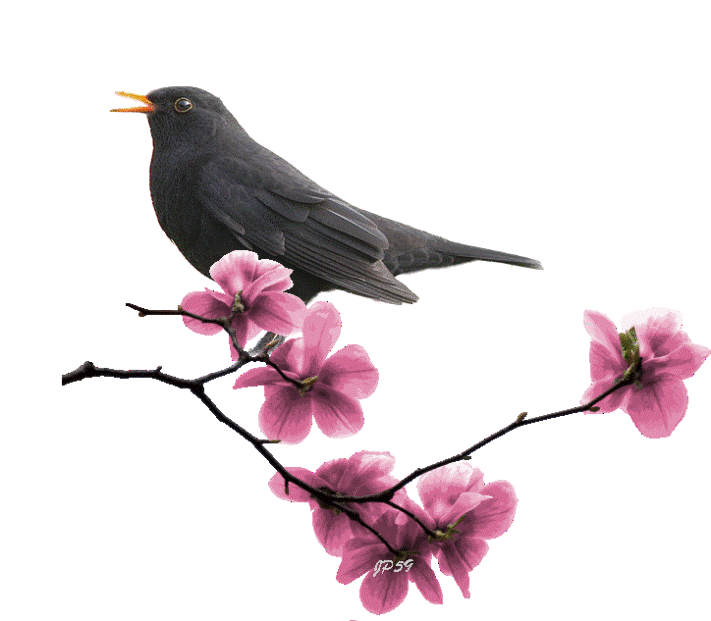 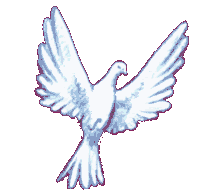 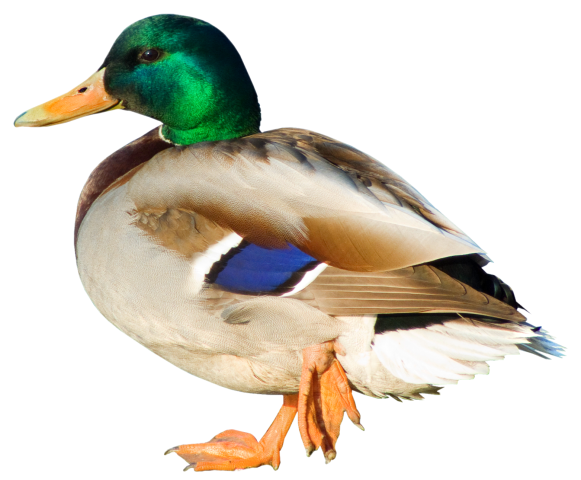 Направление на юг
Стрижи
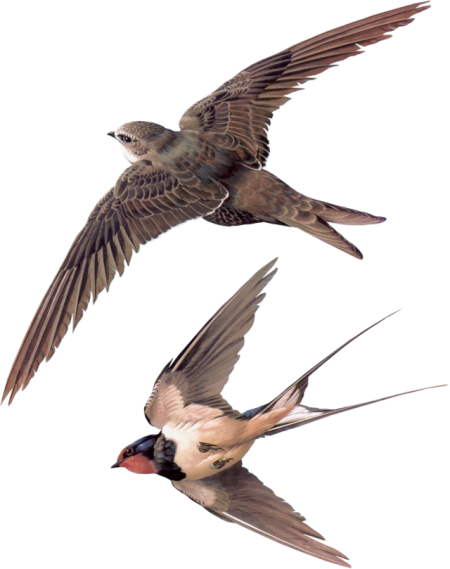 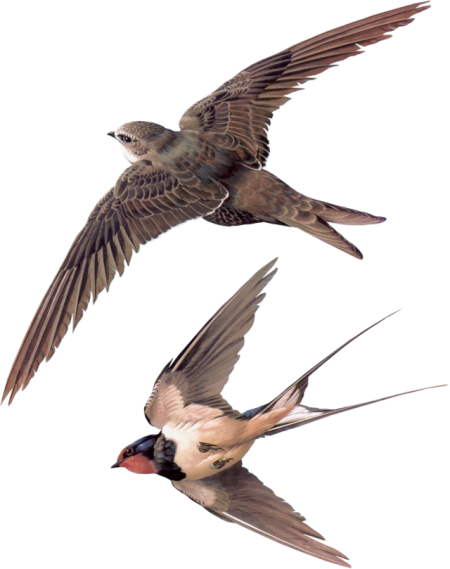 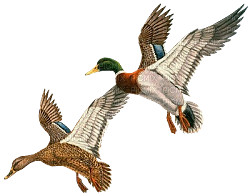 Последние - гуси и утки
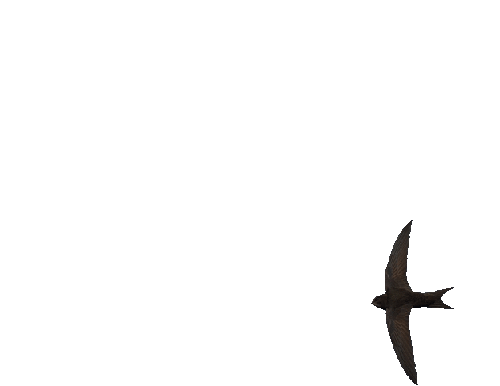 Ласточки
Порядок возвращения птиц с зимовок
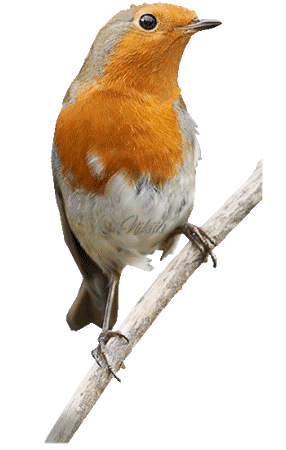 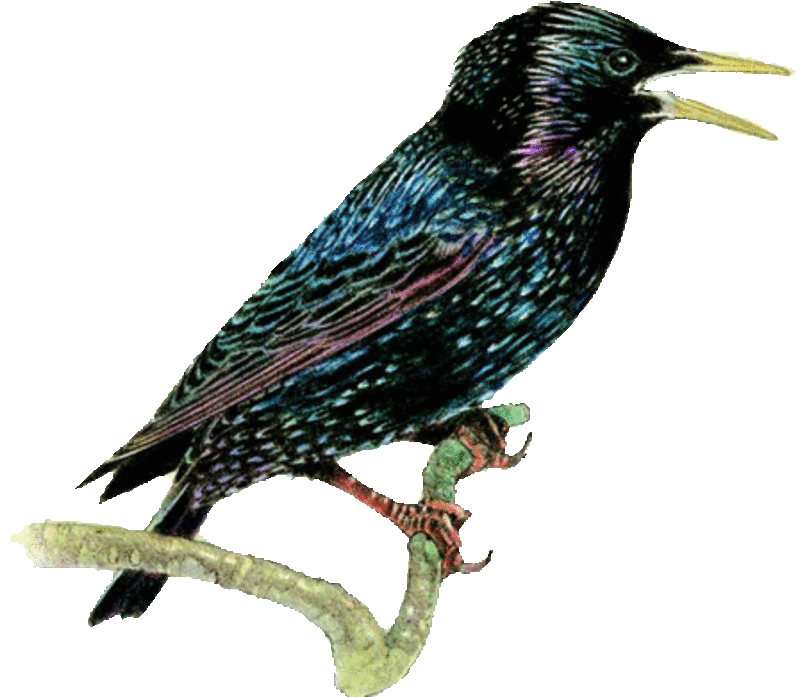 Зяблики
Скворцы
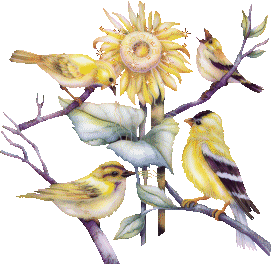 Грачи
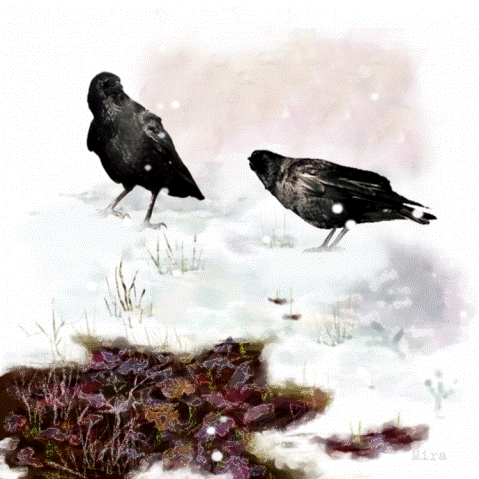 Жаворонки
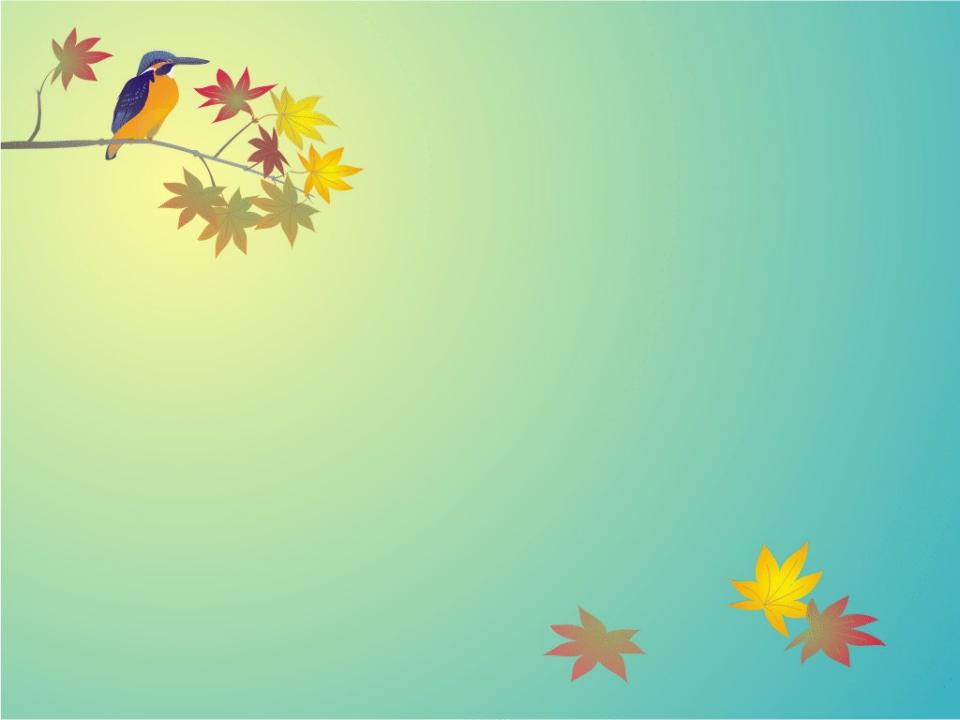 Давайте немного отдохнем
Скачет шустрая синица, (Прыжки на месте на двух ногах.)Ей на месте не сидится, (Прыжки на месте на левой ноге.)Прыг-скок, прыг-скок, (Прыжки на месте на правой ноге.)Завертелась, как волчок. (Кружимся на месте.)Вот присела на минутку, (Присели.)Почесала клювом грудку, (Встали, наклоны головы влево-вправо.)И с дорожки — на плетень, (Прыжки на месте на левой ноге.)Тири-тири, (Прыжки на месте на правой ноге.)Тень-тень-тень! (Прыжки на месте на двух ногах.)
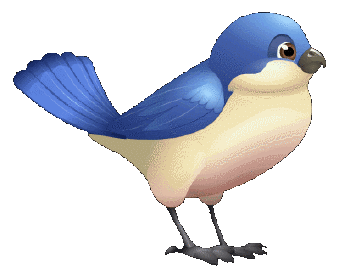 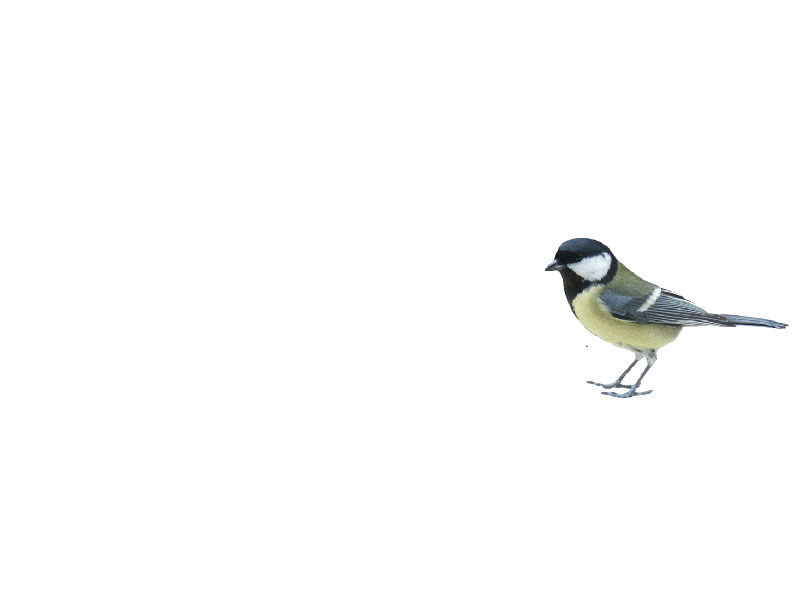 Какую пользу приносят птицы людям?
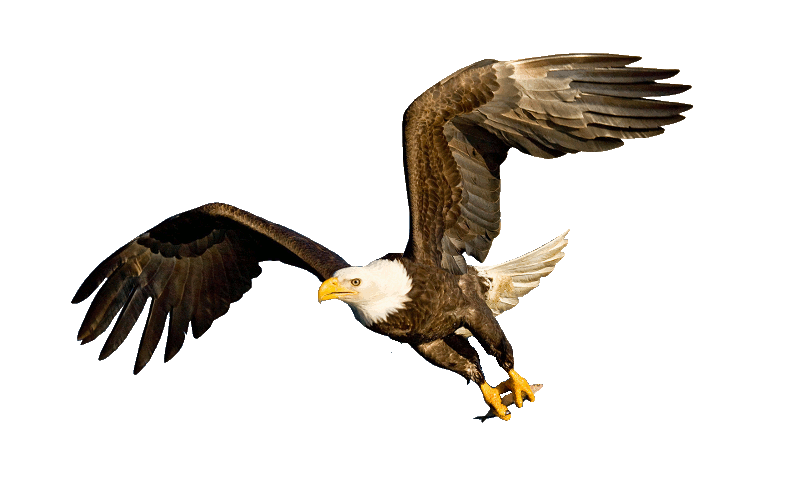 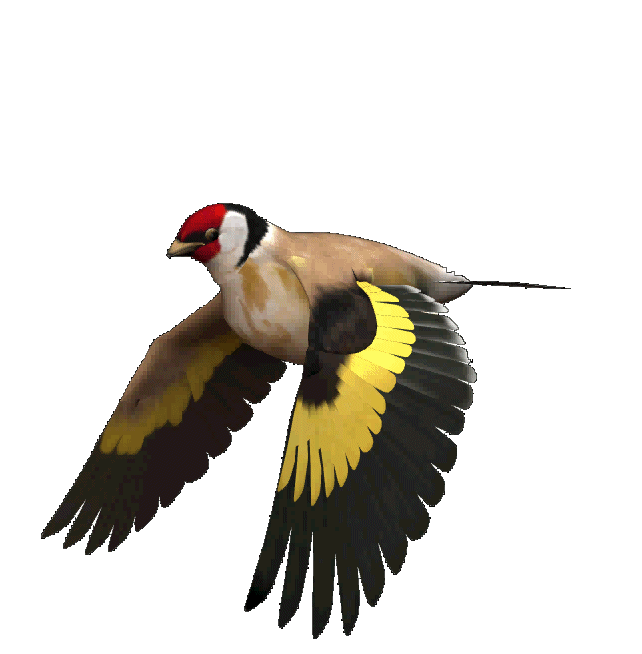 Насекомоядные птицы?
Хищные птицы?
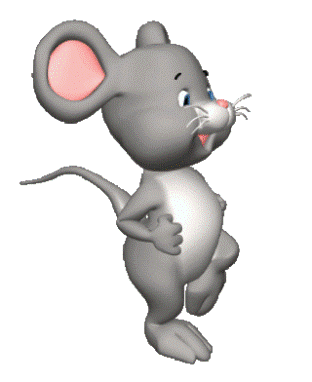 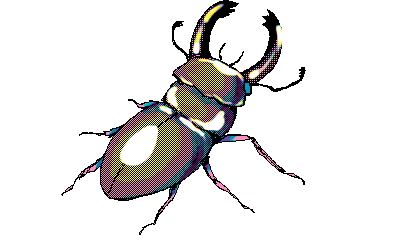 Дневные хищные птицы и совы поедают во множестве мелких грызунов – вредителей полей и этим приносят пользу сельскому хозяйству.
Это истребление вредных насекомых и их личинок.
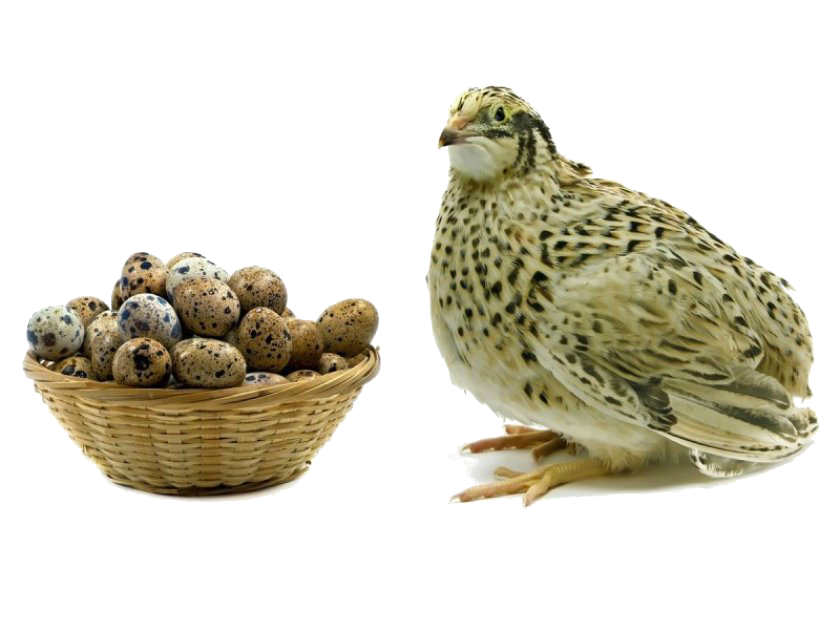 Промысловые птицы?
Дикое мясо птиц, яйца (перепелийные, страусиные..), пух для дома и декора.
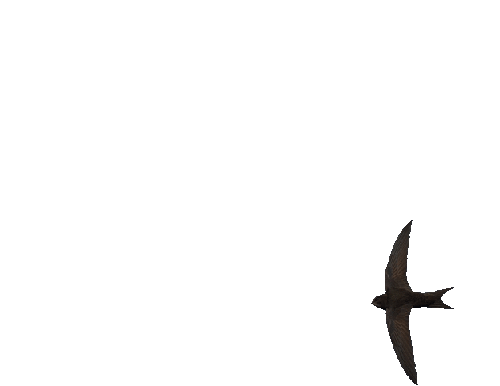 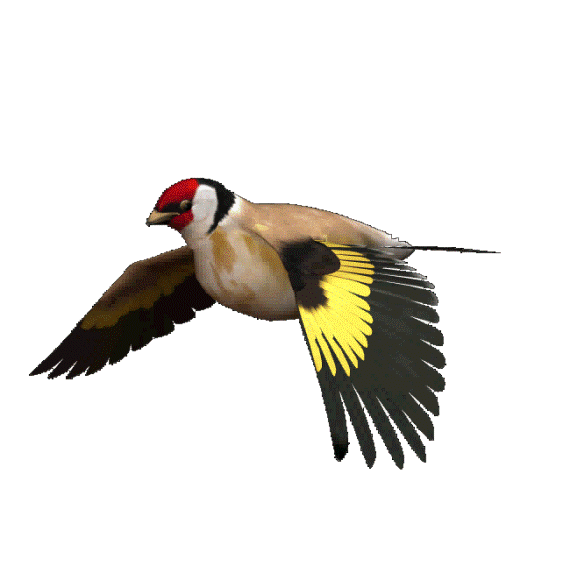 БЕРЕГИТЕ ПТИЦ!
Правила друзей птиц
1.Не разорять гнёзда птиц.
Не трогай ласточку! Она
Издалека летит сюда,

У нас растит своих птенцов,
Не разоряй ее гнезда.

Будь другом птиц!
Пусть под окном

Поет весною соловей,
И над просторами Земли

Летают стаи голубей!

Муса Джангазиев
2.Не стрелять в птиц из рогаток.
3.Мастерить скворечники и
кормушки для птиц.
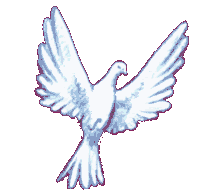 4.Подкармливать их зимой.
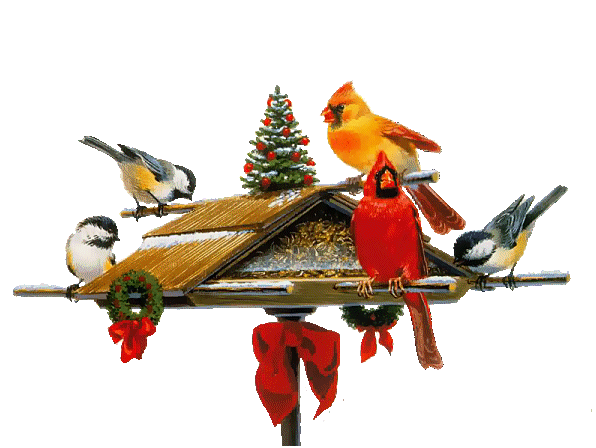